初中数学30种模型汇总
(最全几何 高频考点)
01.三线八角
11.倍长中线模型：D是BC的中点
21.对称构造全等模型
12.角分线构造全等模型
22.射影定理模型
02.拐角模型
13.三垂模型
23.相似八大模型
03.等积变换模型
24.二次函数中等积变换模型
14.手拉手模型
04.八字模型
25.二次函数中线段最值模型
15.半角模型
05.飞镖模型
26.二次函数中面积最值模型
16.将军饮马模型
06.内内角平分线模型
27.二次函数中等腰三角形存在性模型
07.内外角平分线模型
17.费马点模型
28.二次函数中直角三角形存在性模型
08.外外角平分线模型
18.中位线模型
29.二次函数中平行四边形存在性模型
09.平行平分出等腰模型
19.斜边中线模型
30.二次函数中平行四边形存在性模型
10.等面积模型:D是BC的中点
20.平移构造全等
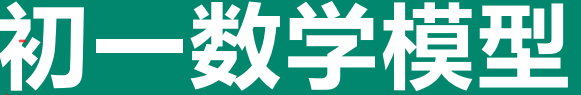 01.三线八角
同旁内角：找U型
同位角：找F型
内错角：找Z型
02.拐角模型
一.锯齿型
1
1
3
2
2
3
4
∠1+∠3=∠2	∠1+∠2=∠3 +∠4

左和＝右和
二.鹰嘴型
1
1
2
3
3
2
∠1+∠3=∠2	∠1+∠3=∠2
鹰嘴＋小＝大
三.铅笔头型
1
1
2 v
2
3 v
3
4
∠1+ ∠2 +∠3+∠4=540°
∠1+ ∠2 +∠3=360°
03.等积变换模型
S△ACD=S△BCD
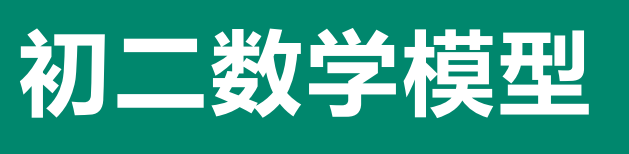 初二数学模
04.八字模型
A
B
角：∠A+ ∠B= ∠C+ ∠D

边：AD+BC＞AB+CD
E
C
D
05.飞镖模型
A
角：∠D =	∠B+ ∠C+ ∠A

边：AB+AC＞BD+CD
D
C
B
06.内内角平分线模型
A
D  90  1 A
                   2
D
B
C
07.内外角平分线模型
A
D
1
D 
A
2
B
C	E
08.外外角平分线模型
A
1
∠𝐷=90°−	∠𝐴
C
B
2
F
E
D
09.平行平分出等腰模型
E
G
B
A
HG=HM
D
C
H
M
F
10.等面积模型:D是BC的中点
A
1
2 𝑎ℎ
𝑆△𝐴𝐵𝐷
h
𝐵𝐷
=	= 1
𝐶𝐷
𝑆
= 1
△𝐴𝐷𝐶
2 𝑏ℎ
C
B
a
b
D
11.倍长中线模型：D是BC的中点
A
辅助线：延长FD到点E，使DE=DF。
1
F

1
D

△FBD≌△ECD
B
D
C
2
2
E
E
12.角分线构造全等模型
一.角平分线垂两边
二.角平分线垂中间
M

A
P
N
O
B
三.角平分线构造轴对称
13.三垂模型
C

E
A
B
D
14.手拉手模型
一.大小等边三角形
虚线相等，且夹角为60°
（全等，八字形）
四.大小等腰三角形（顶角为α）
（全等，八字形）
结论：虚线相等，且夹角为α
三. 大小等腰直角三角形
结论：虚线相等，且夹角为90°
（全等，八字形）
二.大小正方形
（全等，八字形）
结论：虚线相等，且夹角为90°
15.半角模型
条件：正方形ABCD
∠EDF=45° 证：EF=AE+CF
条件：CD=AD,∠ADC=90°
∠EDF=45°
∠A+∠C=180°

证明：EF=AE+CF
条件：AB=AD
∠B+∠D=180°
∠EAF=1 ∠BAD
2
证明：EF=BE+DF
条件：AB=AC,∠BAC=90°
∠DAE=45°

证明：DE2=BD2+CE2
△CEF为直角三角形
16.将军饮马模型
PA+PB最小
CA+AB+BC最小
CA+AB+BC最小
AD+DC+CB最小
AB+BC+CD最小
四边形ABCD周长最小
五边形ABCDE周长最小
六边形ABCDE周长最小
17.费马点模型
费马点到三角形三顶点距离和最短
18.中位线模型
A
1  2
DE
//
BC
=
E
D
C
B
19.斜边中线模型
A
D
BD=1 AC
2
B
C
20.平移构造全等
1、平移造全等
2、平移出平四
3、等腰直角△
旋转半角模型
21.对称构造全等模型
对称半角模型
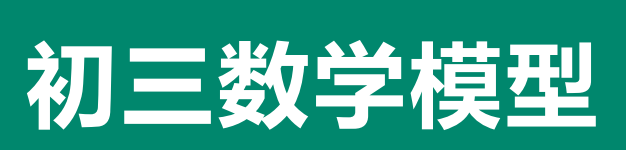 初三数学模型
22.射影定理模型
①CD²=AD·DB； ②BC²=BD·BA ；

③AC²=AD·AB； ④AC·BC=AB·CD
23.相似八大模型
模型一、A字型
A
模型二、8字型
C
D
E
D  	 E
B
C
A
B
模型三、反A型（公共角模型）
模型四、反8型
A
B
C
D
模型六、三垂模型
模型五、双垂直模型
E
C
A
C
D
B
B
A
D
模型七、一线三等角
A
模型八、手拉手相似
A
E
E
2
1
D
C
B
D
C
B
24.二次函数中等积变换模型
找到点D，使得SDBC	 SABC
D在红线上
①求直线BC解析式
②求过点A直线解析式，求交点坐标
③求过点A直线解析式，求交点坐标
A
C
B
A'
25.二次函数中线段最值模型
点P在线段AB上，横坐标为x
 P  x, x 1, 0  x  3
PE  x轴，E在抛物线上
 E x, x2  2x 1
h   x 1 x2   2x 1
解
B
P  x, x 1
h
Ex, x2  2x 1
A
3 2
 9
2 	4
3
2
9
4

  x 
 x 
时，h	


max
26.二次函数中面积最值模型
M t, t2  5t 
h
M t, t2  5t 
N t, t 	0  t  4
解
 4t	 t  22   4
N t, t 
MN  t2
M 2, 6
t  2时，MN	 4
max
G
1
S	 S	 S
 1  MN	 OG 	 OA BG
2	max	2
max
OBM
OAB
 1  4 4  1  5 4  18
2	2
27.二次函数中等腰三角形存在性模型
A、B固定，找点C，使得△ABC是等腰三角形，C在两圆一线上
A
B
28.二次函数中直角三角形存在性模型
A、B固定，找点C，使得△ABC是等腰三角形，C在一圆两线上
A
B
29.二次函数中平行四边形存在性模型
A、B、C固定，找点D，使得A、B、C、 D四点组成平行四边形
D2
D1
A
C
B
D3
30.二次函数中平行四边形存在性模型
A、B固定，找点C 、D，使得A、B、C、 D四点组成平行四边形
AB为对角线时
C
当AB为边时
A
B
A
B
C
D
D
CD与AB互相平分
CD与AB平行且相等